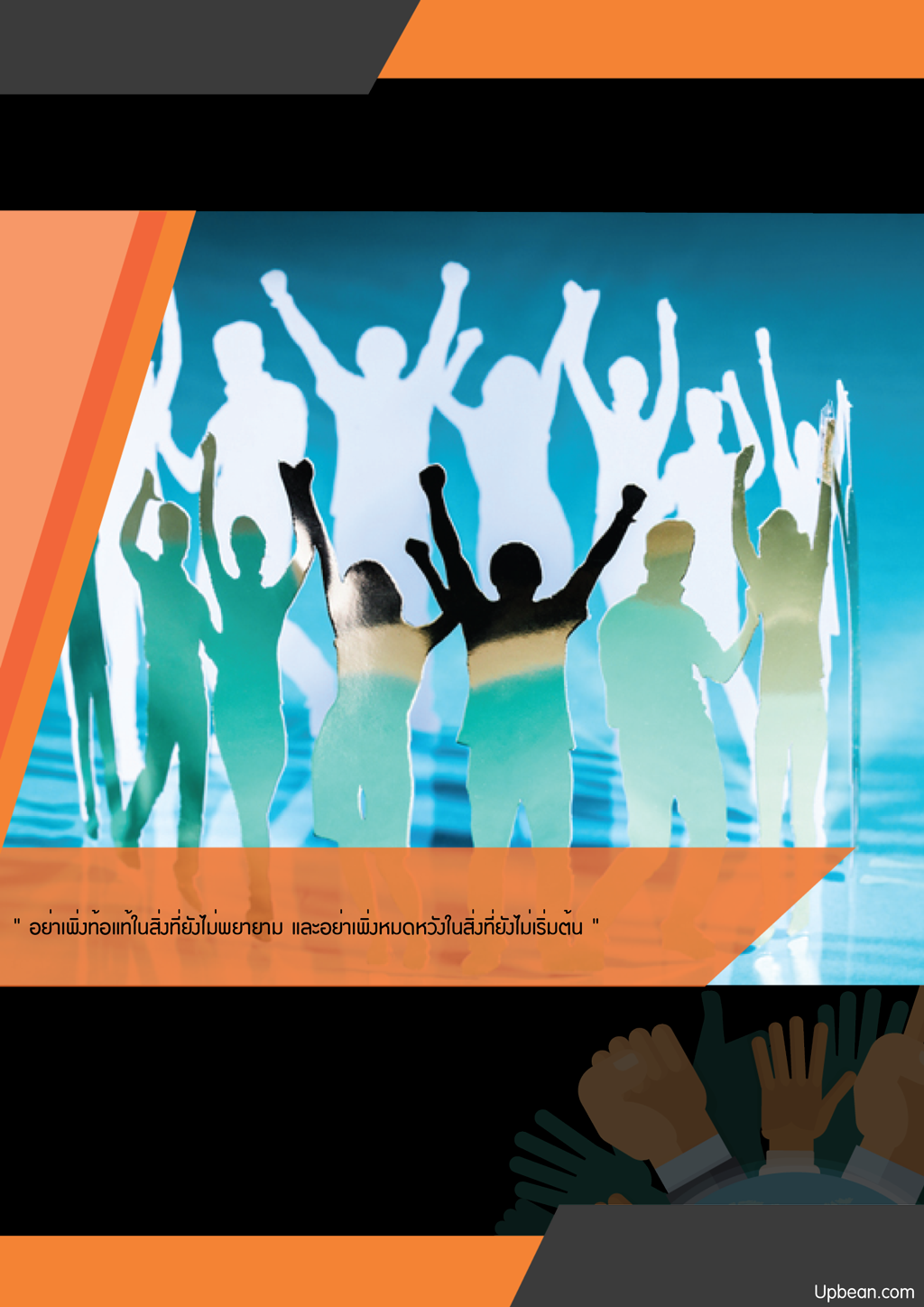 รายงานผลการดำเนินงาน
ศูนย์เรียนรู้การเพิ่มประสิทธิภาพ
การผลิตสินค้าเกษตร (ศพก.)
ปีงบประมาณ พ.ศ. 2562
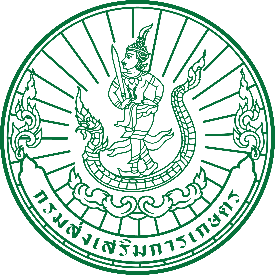 กรมส่งเสริมการเกษตร
ตุลาคม 2562
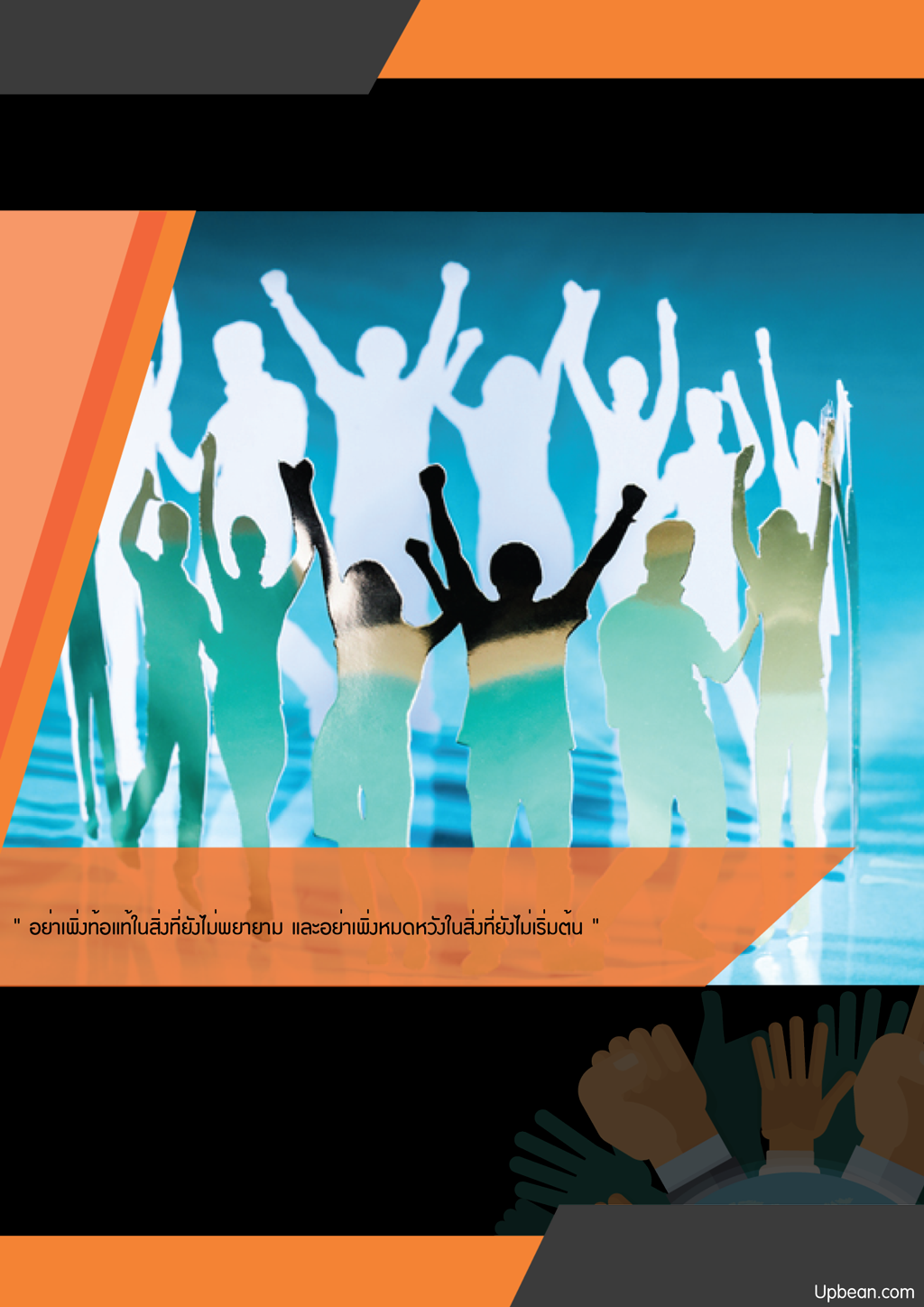 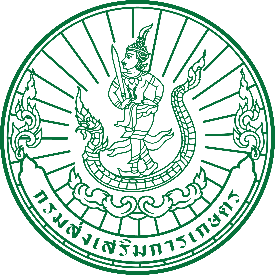